Strengthening and harmonizing key indicators for PrEP in light of new WHO SI Guidelines and to support PrEP choice
On Behalf of the MOSAIC PrEP M&E Working Group

July 2024
Outline
Background
Who is the M&E Working Group?
Why are we proposing a revision to PrEP indicators?
Current status of M&E systems for PrEP in MOSAIC WG countries
Key takeaways on experience with PrEP indicators
A word about routine data collection
Why don’t we have to measure adherence?
Do we have to measure continuation?
PrEP M&E needs and current approaches to measurement
How is PrEP M&E data used nationally and globally?
What do we need to measure to understand PrEP programs?
What are we currently measuring?
What are issues with the current indicators?
New WHO recommended indicator - Volume of PrEP Prescribed
WHO Recommends “Volume of PrEP Prescribed”
Advantages of “Volume of PrEP Prescribed”
Calculating Person-Years of PrEP Dispensed
Benefits of Person-years of PrEP dispensed
Uses for Person-years of PrEP dispensed
How to measure volume of PrEP prescribed
Measuring volume of PrEP prescribed in the context of different data systems
Limitations of volume of PrEP prescribed
Additional recommendations - Supporting the New WHO Guidance
Additional data to support new WHO guidance
Collecting and using PrEP Visits
Conclusion
Supplemental slides
Who is the MOSAIC M&E Working Group?
A group of M&E experts and PrEP implementers from across the MOSAIC consortium, including representatives from Eswatini, Kenya, Lesotho, Nigeria, South Africa, Uganda, Zambia, and Zimbabwe.
The Working Group developed a suite of new indicators to improve PrEP M&E based on learnings about the realities of PrEP data systems.
Why are we proposing a revision to PrEP indicators?
Reported challenges with existing indicators
Including challenges with data collection and data use/interpretation.
Scale up of oral PrEP 
Lessons learned through PrEP scale-up have prompted a re-evaluation of existing indicators and a shift away from M&E approaches used for HIV treatment.
Expanding choice in PrEP methods 
The ongoing introduction of new PrEP methods presents new M&E challenges to effectively measure choice. These necessary updates also present opportunities to make PrEP M&E more meaningful and actionable.
Operationalizing new WHO guidelines
2022 WHO guidelines include PrEP volume data in the standard minimum data set. Our recommended PrEP indicators can help operationalize the new guidelines.
Current status of M&E systems for PrEP in MOSAIC WG countries
Most partners reported inconsistent implementation of PrEP M&E across the country
Most countries have recently gone through M&E form and indicator revisions
Countries are largely collecting PEPFAR indicators alongside national indicators
This results in difficultly preparing Global Fund applications and reporting to the UNAIDS Global AIDS Monitoring (GAM) system
PEPFAR indicators are being collected inconsistently within and across countries, making it difficult to use them
There is confusion especially about how to use PrEP_CT
Where indicators are collected for other funders, there is often duplication of data entry across funder-specific forms
Incomplete rollout of electronic medical records (EMR) resulting in duplication of effort and maintenance of paper forms
Funder-specific indicators and disaggregations collected by some implementers but not nationally
Parallel reporting systems for different funders requiring duplication of effort
Lack of clarity on how to properly report and collect indicators resulting in inaccurate and incomplete data
Many revisions have been made to incorporate PrEP ring and CAB PrEP
Some countries are piloting new tools/indicators and have not officially adopted them yet
Updates represent an opportunity for system improvements, but additional changes may need to wait for the next cycle.
Key takeaways on experience with PrEP indicators
Data collection tools are often serving a dual purpose of client care and M&E at the facility level, making aggregation of indicators challenging from paper records. 

Lack of clarity around indicator definitions and cumbersome data collection tools and processes at lower levels are resulting in PrEP data quality issues and may limit ability to use the resulting data for intended M&E purposes at the national level. 

Variations in global PrEP indicators often require countries to maintain separate data collection tools and systems for reporting, resulting in duplication of effort at the facility level. 

Reducing reporting burden may be less a question of the number of indicators and more related to consistency and alignment across data collection tools and systems.
A word about routine data collection
Not everything we want to measure needs to be reported nationally
Some data needs to be collected for client management or site quality improvement but not reported up
For example, individual client history of PrEP use, other medications, etc.
Some data are best collected through research studies
For example, dispensing vs. use, method effectiveness, switching patterns


Routine data collection should be Streamlined, Simple, and Informative (SSI)
Why don’t we have to measure adherence?
People vote with their feet!
Adherence is directly related to PrEP effectiveness. Findings from SEARCH and many other studies indicate that oral PrEP effectiveness is high among people who take PrEP in real-world implementation (outside of studies)
People don’t need PrEP all the time (unlike ART)
In SEARCH, the protective effect of oral PrEP was HIGHER than reported adherence, suggesting that people taking PrEP were good at taking it WHEN they needed it
PrEP adherence is not that bad
Studies have suggested that oral PrEP adherence is higher in real-world implementation than in randomized clinical trials
We can’t measure it well, anyway
Self-reported adherence has little to no correlation with measured drug levels
Do we have to measure continuation?
For individual client management, yes
In research studies, we can
For routine monitoring and evaluation, not so much
If we make sure PrEP is accessible to people who want it, we can trust them to know when they need it
We can measure the magnitude of the PrEP program without measuring continuation 
It’s hard to measure continuation at a population level without national electronic medical records with unique individual identifiers (potential privacy/safety concern for members of key populations)
PrEP M&E needs and current approaches to measurement
How is PrEP M&E data used nationally and globally?
assess resources used vs. program outputs
estimate coverage of the PrEP program
assess progress towards targets
monitor PrEP method choice
project resource needs
estimate epidemic impact
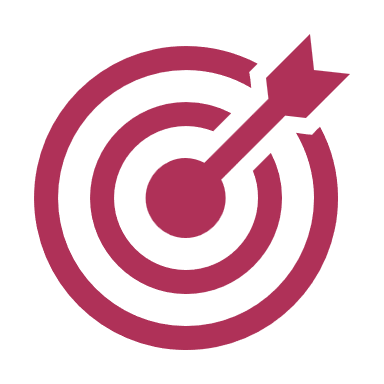 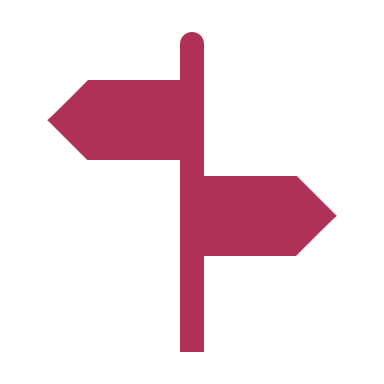 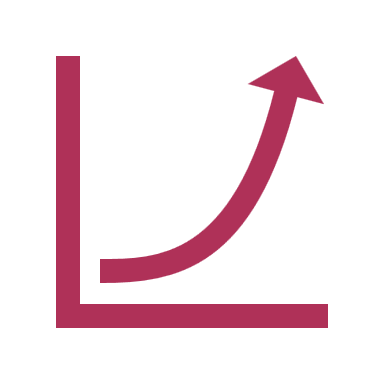 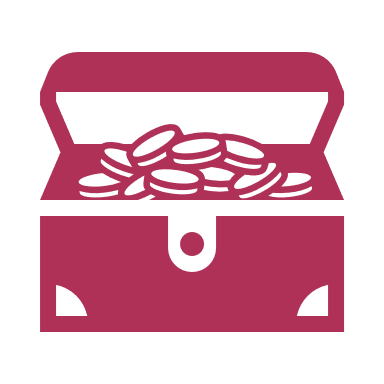 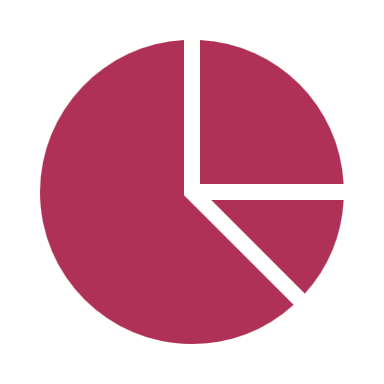 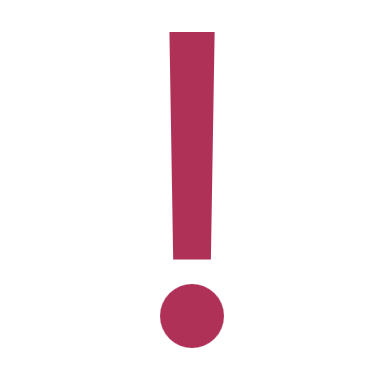 [Speaker Notes: Based on experience with PrEP implementation, the working group agreed that 
in order to measure the performance and progress of PrEP programs, our indicators need to convey two fundamental pieces of information

First 
the magnitude of the PrEP program – how many people are initiating PrEP and how much of each PrEP method is being used over time– 
And Second
Who is using PrEP – what are the characteristics of PrEP clients and are we reaching folks in key and priority populations. 

With this information – we should be able to 
- assess progress towards targets for PrEP programs
- monitor choice across PrEP methods
- assess resource utilization against outputs
- project future resource needs
- and estimate the coverage and impact of the PrEP program.]
What do we need to measure to understand PrEP programs?
Magnitude of the PrEP program
Uptake and use over time of each PrEP method
Needs to take into account discontinuous use patterns
Characteristics of PrEP clients
Age/sex and membership in key and other PrEP priority populations
[Speaker Notes: Based on experience with PrEP implementation, the working group agreed that 
in order to measure the performance and progress of PrEP programs, our indicators need to convey two fundamental pieces of information

First 
the magnitude of the PrEP program – how many people are initiating PrEP and how much of each PrEP method is being used over time– 
And Second
Who is using PrEP – what are the characteristics of PrEP clients and are we reaching folks in key and priority populations. 

With this information – we should be able to 
- assess progress towards targets for PrEP programs
- monitor choice across PrEP methods
- assess resource utilization against outputs
- project future resource needs
- and estimate the coverage and impact of the PrEP program.]
What are we currently measuring for PrEP?
[Speaker Notes: The primary indicators currently being used to understand PrEP programs largely aim to measure the magnitude of the PrEP program in terms of the number people who received PrEP at least once during a set reporting period. 
PEPFAR aims to understand the scale of uptake by measuring total PrEP initiations as a distinct indicator, while UNAIDS and WHO include first time initiation or “experience with PrEP” as a disaggregation. 

While generally aiming to measure a similar concept – these indicators all vary slightly in terms of how they are aggregated over time – with most not aggregable across reporting periods. This makes data collection challenging as it requires the counting of an individual only once during the reporting period despite potentially returning multiple times. It can also make data interpretation and utilization challenging as the indicators can’t convey the cumulative scale of the program over time. 

There are also key differences in how the indicators are disaggregated, with PEPFAR requiring individuals to be reported under only one KP category and UNAIDS and WHO requesting all relevant KP categories for an individual. As new methods are rolled out – disaggregation by method also introduces differences with UNAIDS counting individuals for each product used and WHO suggesting individuals should be counted only once, regardless of method. 

New guidance from WHO introduces a new core indicator for PrEP – Volume of PrEP prescribed – which represents a very different approach to measuring the magnitude of the PrEP program in terms of product volume rather than people.]
Issues with the Current Indicators
Experience with implementation and analysis of oral PrEP programs has shown that existing indicators, especially those measuring “people receiving PrEP”, have some meaningful limitations.
Challenges with Data Collection
Challenges with Data Use / Interpretation
These indicators require counting individual clients only once over the reporting period. Experience has shown this to be difficult in most data systems, resulting in data quality issues.
Paper-based systems present considerable challenges with tracking individuals over time and across different service delivery points.
Without unique identifiers and a comprehensive national system of linked electronic medical records, it is difficult to track clients across access points and over time.
Counting individuals once over the period can also  create issues with aggregating values over time (quarterly vs annual measures).
It can be difficult to relate these indicators to PrEP coverage and program impact because they do not address the cumulative duration of PrEP use within the reporting period.
Definitionally, these indicators appear similar, and risk being treated as interchangeable. 
Differences in reporting period and aggregation rules mean they are calculated and interpreted differently.
Differences in indicator definitions can result in errors in data collection and reporting, making interpretation and use challenging.
MOH indicators may not align with PEPFAR, UNAIDS, and WHO indicators, causing confusion.
Issues with the Current Indicators, continued
[Speaker Notes: PrEP_NEW – while valuable in understanding the scale of uptake of PrEP overall does not provide information on initiation of a specific type of PrEP if users switch from another method. There are also often issues with data collection in identifying true “first time” PrEP users, so may be issues with accuracy. 

The quarterly timeframe of PrEP_CT doesn’t always align with visit schedules, so may be difficult to collect and may not reflect use accurately. It also makes the data difficult to use for forecasting and impact estimation. As mentioned earlier, the inability to aggregate over time makes it difficult to look at trends and the true scale of the program. 

This issue also holds true for the UNAIDS and WHO indicators “people who received PrEP” and “total PrEP recipients.” Program experience across settings has shown that many people initiate PrEP but never return for refills, so these indicators tell us nothing about how much PrEP people actually used over time. In addition – these indicators require the ability to identify individuals and count them once over the reporting period – this can be very challenging to do well in systems without national Electronic Medical Records, as it may require hand counting individuals from paper registers. 

Finally – Volume of PrEP prescribed, the newest indicator is not yet widely collected so experience has been limited, but a few potential challenges have been identified including that the data, where it exists, is often not associated with client characteristics, and in some data systems there may be challenges with a lack of distinction between oral PrEP and ART data.]
Issues with the Current Indicators, example
Refill visit
Refill visit
3 month supply
3 month supply
Refill visit
Refill visit
Oral PrEP initiation
1 month supply
Method switch
1 month supply
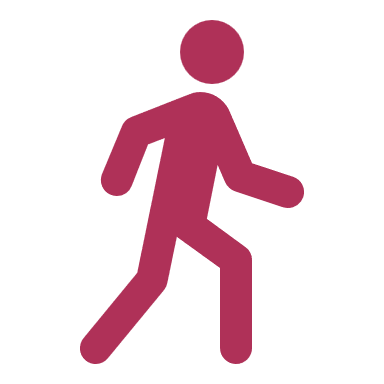 July
Apr
Jun
Aug
Oct
Feb
Dec
Mar
Jan
Sep
Nov
May
Issues with the Current Indicators, example
Correct! Client initiates PrEP for the first time and is counted as PrEP_NEW
PrEP_NEW =1
Refill visit
Refill visit
3 month supply
3 month supply
Refill visit
Refill visit
Oral PrEP initiation
1 month supply
Method switch
1 month supply
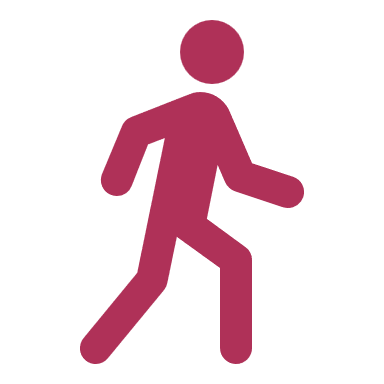 July
Apr
Jun
Aug
Oct
Feb
Dec
Mar
Jan
Sep
Nov
May
Issues with the Current Indicators, example
Correct! Client is counted once as PrEP_CT in Q2
PrEP_CT =1
Refill visit
Refill visit
3 month supply
3 month supply
Refill visit
Refill visit
1 month supply
Method switch
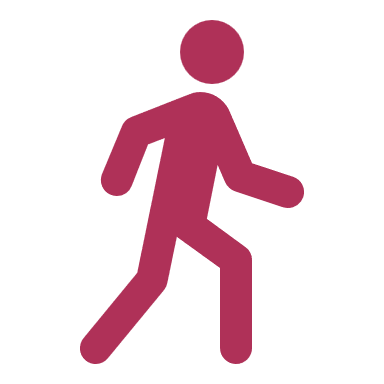 July
Apr
Jun
Aug
Oct
Feb
Dec
Mar
Jan
Sep
Nov
May
Issues with the Current Indicators, example
Correct! Client is counted once as PrEP_CT in Q2
PrEP_CT =1
Incorrect! Client should only be counted as PrEP_CT once in a quarter
PrEP_CT =2
Refill visit
3 month supply
Refill visit
Refill visit
1 month supply
Method switch
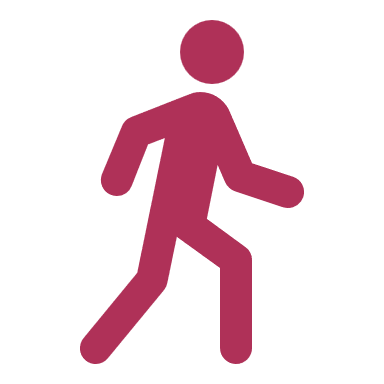 July
Apr
Jun
Aug
Oct
Feb
Dec
Mar
Jan
Sep
Nov
May
Issues with the Current Indicators, example
Correct! Client return counted as PrEP_CT during Q4
PrEP_CT =1
Incorrect! Client switching to a new method shouldn’t be counted as PrEP_NEW
PrEP_NEW =1
Refill visit
Method switch
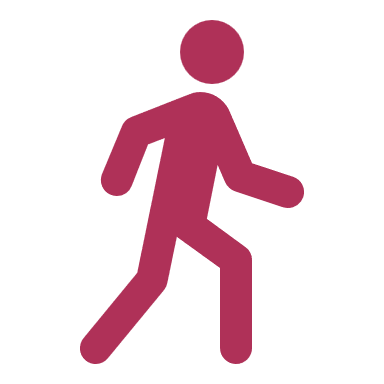 July
Apr
Jun
Aug
Oct
Feb
Dec
Mar
Jan
Sep
Nov
May
New WHO recommended indicator : 
Volume of PrEP Prescribed
WHO Recommends “Volume of PrEP Prescribed”
Within WHO’s new Consolidated Guidelines, they have added a new Core Indicator for PrEP programs : 
Volume of PrEP Prescribed
Definition: Total volume of each PrEP product prescribed or dispensed to PrEP clients within a period.
Simply defined, limited room for misinterpretation
Describes the scale of the PrEP program without requiring tracking of individuals and their patterns of use
Use: This indicator shows the magnitude of cumulative PrEP access over time and can be used to forecast future commodity needs
Generally already available through HMIS or logistics systems
Source: Electronic medical records, facility records, or pharmacy records
Unless collected through electronic medical records, volume data is generally not associated with client characteristics
Disaggregations: PrEP product, age, sex, key population, provider type, setting, and location
Advantages of “Volume of PrEP Prescribed”
This new indicator can add substantially to the function and utility of PrEP M&E Data for program planning and for tracking program progress and impact, especially in the context of discontinuous use.
“Volume of PrEP Prescribed” can meet many of the measurement needs of PrEP programs : 
Assessing program outputs in terms of the total duration (or person-time) of PrEP provided (calculated from this indicator)
Supporting monitoring of choice in PrEP programs by providing information on volume of each PrEP method dispensed (represents use over time rather than just initial uptake)
Contributing to estimates of program coverage relative to need 
Contributing to estimates of program impact on reducing new HIV incidence
Forecasting future commodity needs and supporting supply chain management
Can easily be collected, aggregated, and disaggregated across time periods
Less subject to data quality issues associated with clinical records
Calculating Person-Years of PrEP Dispensed
Volume of PrEP Prescribed can help us estimate coverage and impact of PrEP programs. First, we must convert PrEP volume to the total number of days, months, or years of product dispensed based on the duration of HIV prevention provided by each unit of product. The result is called Person-Years of PrEP Dispensed (PYP).
Person-Years of PrEP Dispensed (PYP)
Definition: The cumulative duration of product used within a year.
Use: Measuring the scale of the PrEP program and estimating coverage and impact.
Calculating PYP: For each PrEP method, the total number of units prescribed/dispensed is multiplied by the duration of HIV prevention provided by one unit of that method. (ex. one bottle of Oral PrEP = 1 month of PrEP).
Disaggregations: Age, sex, population, location
[Speaker Notes: These two indicators :  Volume of PrEP Prescribed and PrEP Visits give us the fundamental information we need to understand a PrEP program : 
the magnitude of the program and the characteristics of PrEP clients. 

When combined, they can be used to estimate Person Years of PrEP … OR … the total years of PrEP product dispensed based on the duration of HIV prevention provided by each unit of product. 

According to WHO’s guidance, this measure could be used to examine the level of PrEP availability, to monitor trends, and for modelling the impact and coverage of PrEP at the population level.]
Using the New Indicator :  Benefits of Person-years of PrEP dispensed
What are the benefits of PYP? 
PYP creates a single measure that is comparable and aggregable across methods with different units and durations of use.
Useful in capturing scale of program in the context of discontinuous use (agnostic to the duration or frequency of individual use, reflects overall use within the population).
PYP supports monitoring of method choice in PrEP programs by allowing comparison between methods.
PYP can be easily adapted to incorporate new methods or durations as the become available.
Using the New Indicator :  Uses for Person-years of PrEP dispensed
How can we use PYP?
Monitoring trends in uptake over time, across methods, and across locations
In combination with other data, estimating the amount of product needed per PrEP client per year
Modeling the impact of PrEP on HIV incidence at the population level
Estimating annual coverage of the PrEP Program: PYP divided by the size of the population in need of PrEP
How to measure volume of PrEP prescribed
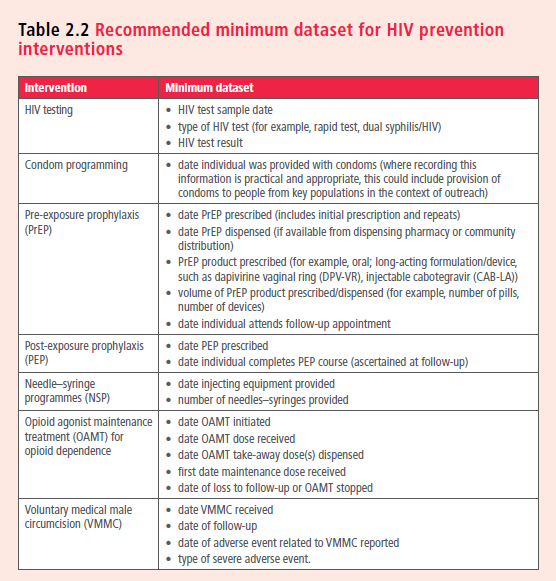 As part of a minimum dataset for HIV Prevention programs, WHO’s Consolidated guidelines recommends collecting: 
Date of PrEP prescription and dispensation 
Specific PrEP product prescribed
Volume of PrEP product prescribed/ dispensed
This data provides the information needed to calculate WHO’s recommended PrEP indicators
Measuring volume of PrEP prescribed in the context of different data systems
In an ideal system (such as an electronic systems based on EMRs) PrEP product prescription/dispensation data would be easily collected and linked to client profile and facility information. 
In many contexts, PrEP program data is collected through a paper-based, or mixed paper and electronic system. 
Sources of PrEP Product data : 
Pharmacy records (likely only contains aggregate product volume data, unlikely to include client/facility data)
Paper register (may not contain minimum dataset; challenging to change; linked to client profile data)
EMR or electronified system with unique client identifiers (likely contains minimum dataset)
Limitations of Volume of PrEP Prescribed
Depending on source of data, components of minimum dataset may not be present and product volume data may lack required disaggregations (age, sex, key population)
Minimum dataset doesn’t indicate initiation vs return/ reinitiation. This information can be helpful for monitoring scale-up of PrEP programs and is required for PEPFAR reporting (PrEP_NEW)
In contexts where the same product is being used for PrEP and treatment, there may be challenges in disaggregating product volume data sourced from pharmacy or logistics records.
Collecting and reporting on PrEP Visits, in conjunction with Volume of PrEP Prescribed can help address these limitations
Additional Recommendations – Supporting the New WHO Guidance
Additional Data to Support New WHO Guidance
WHO’s new guidance represents a step forward in PrEP M&E, incorporating more detailed and useful information for understanding PrEP programs. 
However, not all systems are currently set up to collect the minimum data set or indicator disaggregations.
MOSAIC’s PrEP M&E Working Group proposes collecting an additional indicator, PrEP Visits, to support reporting on Volume of PrEP Product Dispensed and address the limitations of existing data systems
Collecting PrEP Visits
PrEP Visits : total number of visits during which PrEP is provided (by visit type, PrEP method, age/sex, and priority population)
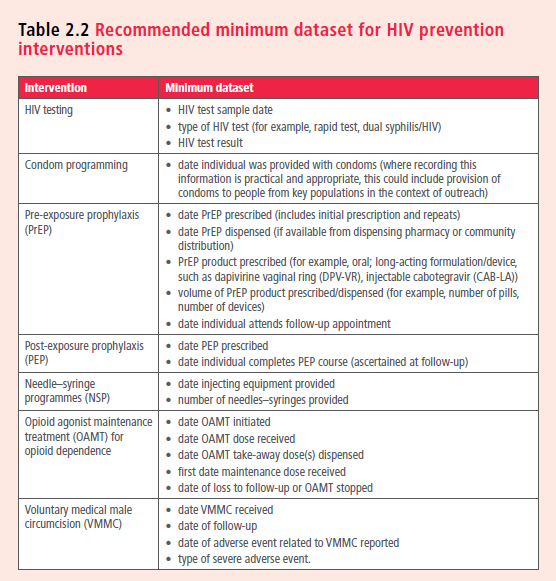 While volume data measures how much PrEP was provided, visit data can provide information for understanding who is receiving PrEP. 

PrEP Visits are easier to measure and understand than the various measures of “people receiving PrEP” and are likely to cause fewer data quality and consistency problems.

Visit data is generally already collected as a fundamental part of PrEP M&E systems (both paper and electronic, in registers and/or client cards) and can be counted as the total # of visits (rather than total clients) in a reporting period. 

PrEP Visits are also included within the minimum dataset from WHO’s Guidance, captured as date PrEP prescribed/dispensed and date individual attends follow-up appointments.
Using PrEP Visits
Visit data can be used to disaggregate product volume indicators where client profile data is lacking. 
Visit data is usually associated with client profile information (age, sex, key population). 
In contexts where product volume data is not associated with client profile information, PrEP Visits can be combined with Volume of PrEP Prescribed to estimate required disaggregations.
These disaggregations can support estimates of PrEP program scale, coverage, and epidemiological impact. 

Visit data can be used to collect information on visit type : initiation on any PrEP, initiation of a specific PrEP method, PrEP refill, and PrEP reinitiation 
This information can be used to understand PrEP uptake (similar to PrEP_NEW) and the progress of the program in terms of scale-up.
This can also help monitor the introduction of new PrEP methods.

Visit data can also be useful on its own in understanding and projecting utilization of resources such as staff, HIV tests, other lab tests, and other commodities
Conclusion
Considerations for Ministries of Health related to new WHO Guidance
At a minimum, we suggest that Ministries of Health consider adopting Volume of PrEP Prescribed as a new indicator in national M&E systems based on WHO updated guidelines
Ministries of Health may consider also adopting PrEP Visits, to provide supplemental data that may not be available related to volume data. 
We acknowledge that changing data collection systems and adding new indicators is not a simple task. Ministries are already balancing different data and reporting requirements from different organizations while also trying to limit the burden that data collection places on providers. 
As a community, we should be working towards a harmonization of indicators and a simplification of data collection in order to streamline PrEP M&E and improve the utility of the data collected.
Supplemental Slides
Using the New Indicator :  Calculating Person-years of PrEP dispensed
1 PYP (oral PrEP)
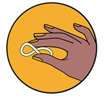 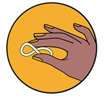 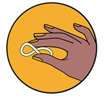 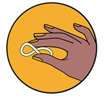 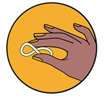 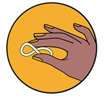 How do we calculate PYP?
For each method (oral/ring/injectable), the total number of units is multiplied by the duration of HIV prevention provided by one unit of that method. 
It is assumed that: 
1 bottle of oral PrEP = 1 Person-Month of PrEP = 1/12 Person-Year of PrEP 
1 Monthly PrEP Ring = 1 Person-Month of PrEP = 1/12 Person-Year of PrEP
1 CAB PrEP injection = 2 Person-Months of PrEP = 2/12 Person-Year of PrEP
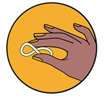 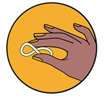 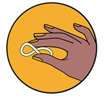 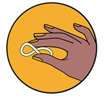 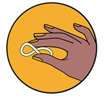 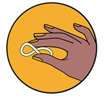 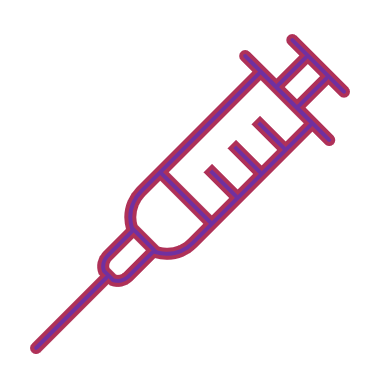 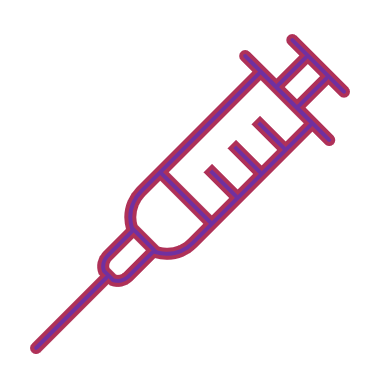 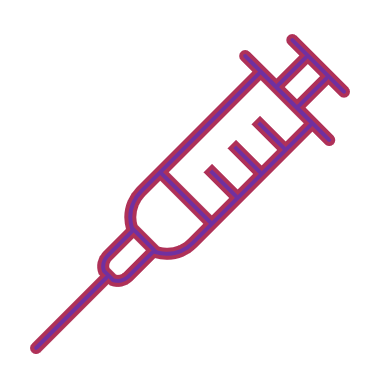 1 PYP (CAB PrEP)
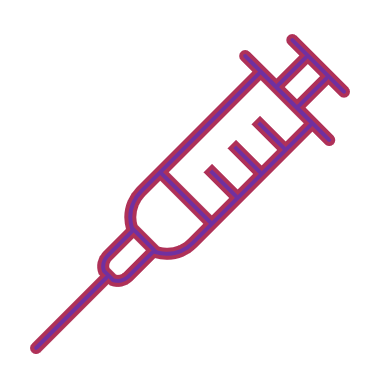 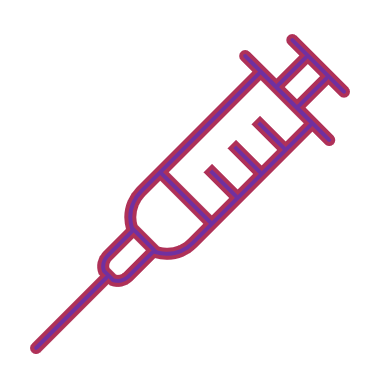 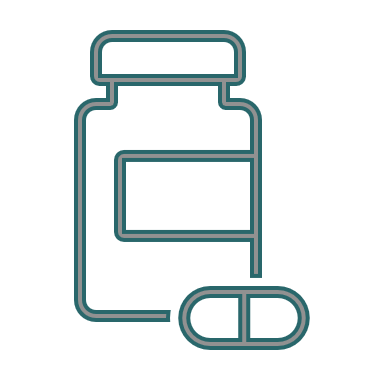 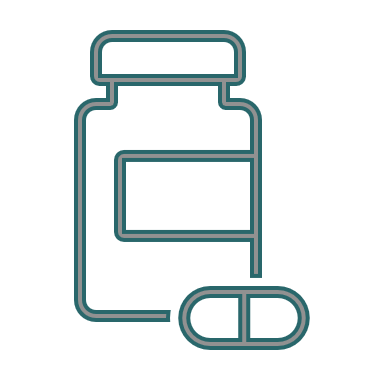 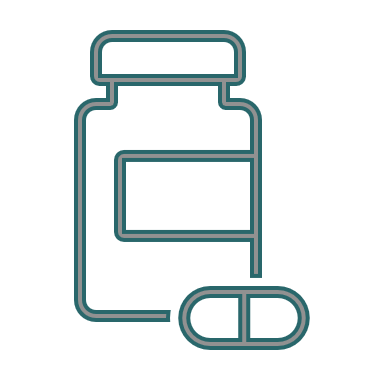 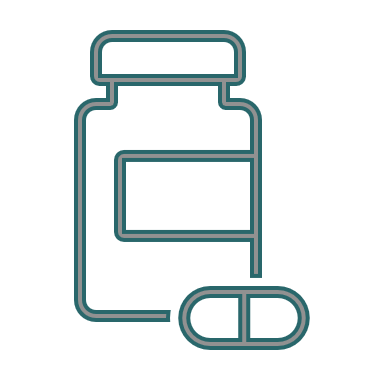 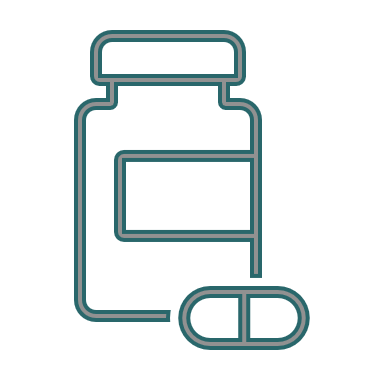 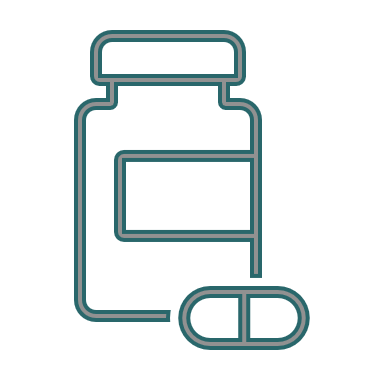 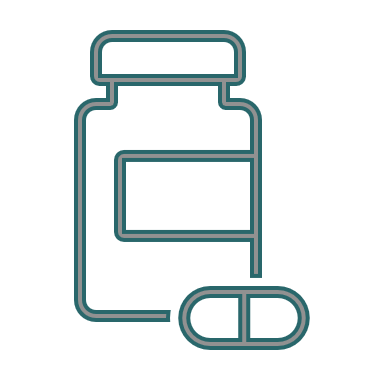 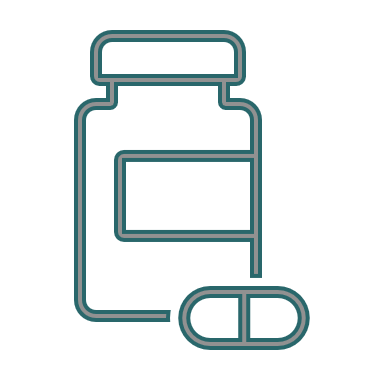 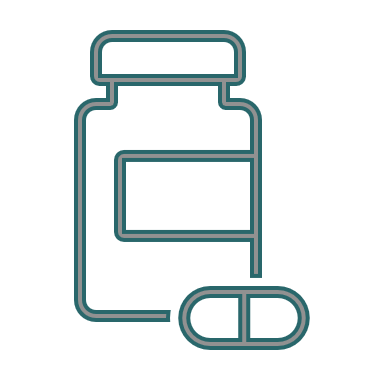 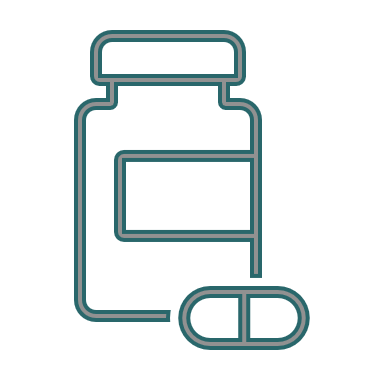 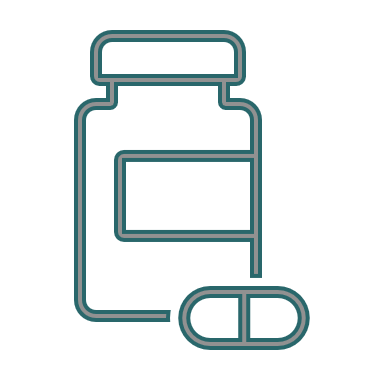 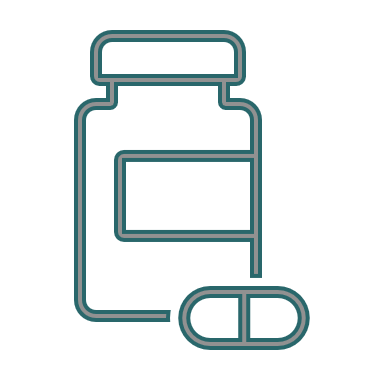 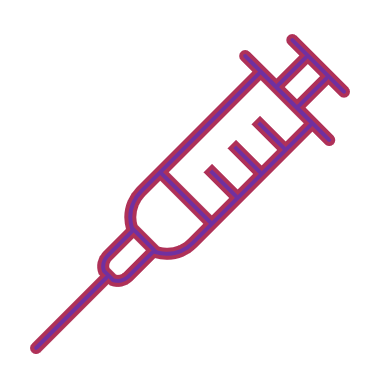 1 PYP (Ring PrEP)
Prepared by Katharine Kripke, Jessica Williamson, and John Davis of Avenir Health in collaboration with the MOSAIC PrEP Monitoring and Evaluation Working Group